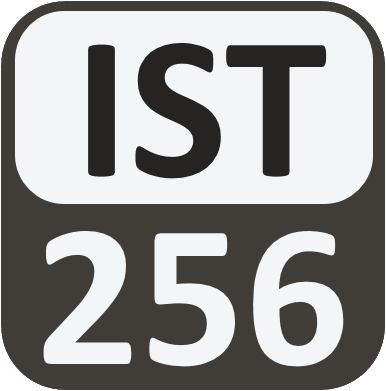 Lesson 04: Conditionals
Attendance: 
Link: In Gitter.im | Code: ????
Class Chat: 
https://gitter.im/IST256/Fudge 
Participation
http://ist256.participoll.com/
Agenda
Non-Linear Code Execution
Relational and Logical Operators
Different types of non-linear execution.
Run-Time error handling
You’ve Read:
Zybook Ch3
P4E Ch3
Questions? Ask in Our Course Chat!
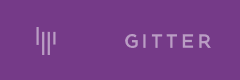 https://gitter.im/IST256/Fudge
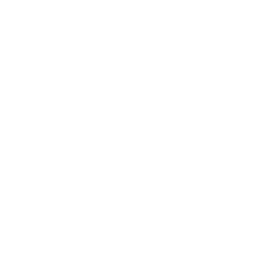 Connect Activity
A Boolean value is a/an ______?
True or False value
Zero-based value
Non-Negative value
Alphanumeric value
0
A
B
C
D
What is a Boolean Expression?
A Boolean expression evaluates to a Boolean value of True or False. 
Boolean expressions ask questions.
GPA >3.2    Is GPA greater than 3.2?
The result of which is True or False based on the evaluation of the expression:
GPA = 4.0  GPA > 3.2  True 
GPA = 2.0  GPA > 3.2  False
Program Flow Control with IF
The IF statement is used to branch your code based on a Boolean expression.
if boolean-expression:
	statements-when-true
else:
	statements-when-false
Python’s Relational Operators
Expressions consisting of relational operators evaluate to a Boolean value
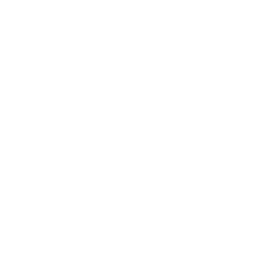 Watch Me Code 1
Do you need more milk?

When the Fudge family has less than 1 gallon of milk, we need more!
Python’s Logical Operators
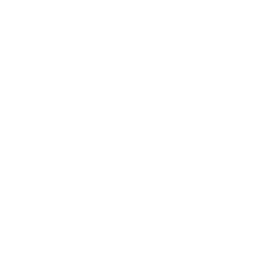 Check Yourself: Logical Operators
On Which line number in which the Boolean expression is True?
4
5
6
7
0
A
B
C
D
Multiple Decisions: IF ladder
Use elif to make more than one decision in your if statement
if boolean-expression1:
	statements-when-exp1-true
elif boolean-expression2:
	statements-when-exp2-true
else:
	statements-when-false
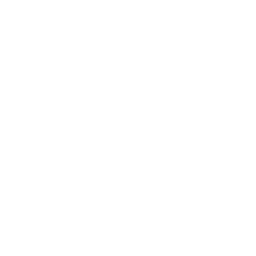 End-To-End Example, Part 1
Tax Calculations!
The country of “Fudgebonia” determines your tax rate from the number of dependents:
0  30%
1  25% 
2  18% 
3 or more 10%  
Write a program to prompt for number of dependents (0-3) and annual income.
It should then calculate your tax rate and tax bill. Format numbers properly!
Handle Bad Input with Exceptions
Exceptions represent a class of errors which occur at run-time. 
We’ve seen these before when run a program and it crashes due to bad input. And we get a TypeError or ValueError.
Python provides a mechanism try .. except to catch these errors at run-time and prevent your program from crashing.
Exceptions are exceptional. They should ONLY be used to handle unforeseen errors in program input.
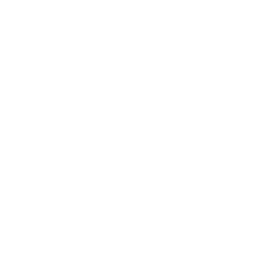 Watch Me Code 2
The need for an exception handling:
Bad input
try except finally
Good practice of catching the specific error
Try…Except…Finally
try:
	statements-which-might	throw-a-runtime-error
except exceptionType:
	code-to-run-when-error-occurs
finally:
	code-to-run-after-try-or-except
Optional
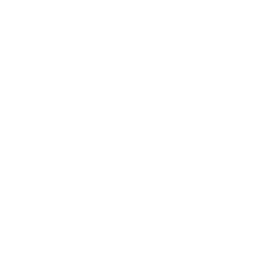 Check Yourself: Conditionals
What prints on line 9 when you input the value '-45s'?
'a'
'b'
'c'
0
A
B
C
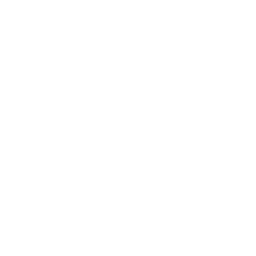 End-To-End Example, Part 2
Tax Calculations!
Modify “Fudgebonia” tax calculations to handle bad inputs so that it will not generate run-time errors.
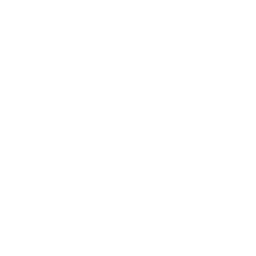 Conclusion Activity
"1 Question Challenge"
When x = 12, y = 20 ? 
What is the value of this Boolean expression:
	x < y and not y==20

Post your response on gitter.im  and I’ll post the solution a few minutes after class!